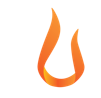 Latvijas
Siltumapgādes
Uzņēmumu
Asociācija
Ina Bērziņa- Veita
26.10.2021
1
27.10.2021
Izdevumi palielinās
Izdevumi par mājokli:
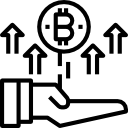 - Siltumenerģijas tarifi
- Elektrība x3
- Dabasgāze x14
Ienākumi samazinās
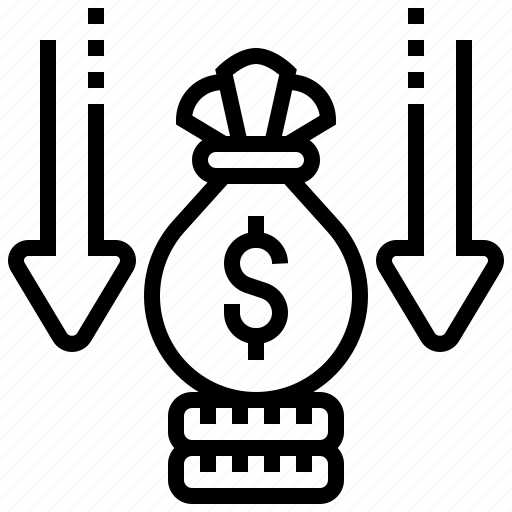 Ārkārtas stāvoklis – Lokdauns:
Dīkstāve
Bezdarbs
26.10.2021
2
Avoti: https://www.powernext.com; https://www.nordpoolgroup.com/; sprk.gov.lv
Pirmais «lokdauns»
Šobrīd
Augstāki siltumenerģijas tarifi
Stabili un zemi siltumenerģijas tarifi
Specifiskām nozarēm un ar konkrētiem nosacījumiem pabalsti uzņēmumiem
Plaši dīkstāves pabalsti
Iedzīvotāju maksātspēja būtiski nesamazinājās
Liels risks, ka iedzīvotāju maksātspēja būtiski samazināsies
26.10.2021
3
Enerģētiskā nabadzība –
«Mājsaimniecība par energopakalpojumiem , kuri nodrošina adekvātu komfortu telpās (apgaismojums, apkure, karstais ūdens) ,
izdod vairāk nekā 10% no saviem kopējiem ienākumiem»
Cilvēki, kuri nespēj uzturēt savu māju pietiekami siltu Latvijā,
( % no kopējā iedzīvotāju skaita)
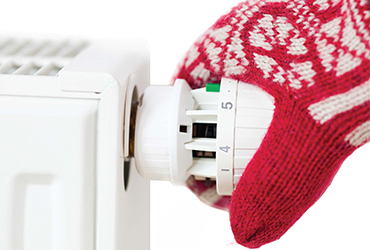 ?
8%
2019
2021-2022
...
~ 160 000 iedz.
26.10.2021
4
Avots:https://ec.europa.eu/regional_policy; https://ec.europa.eu/eurostat/en/web/products-eurostat-news/-/ddn-20210106-1?redirect=/eurostat/en/news/whats-new
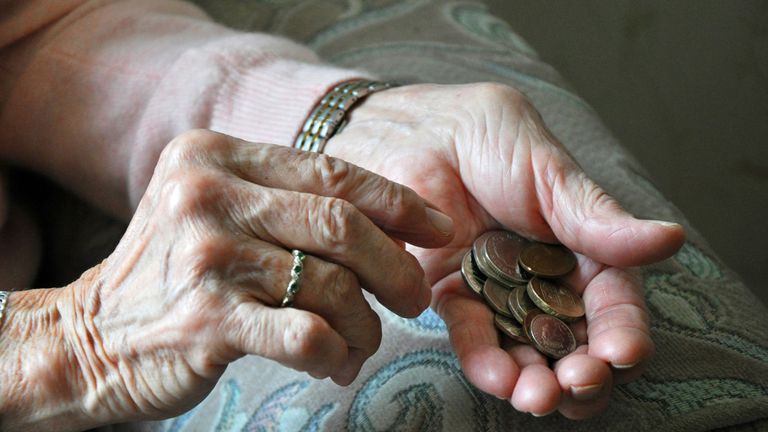 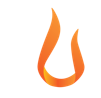 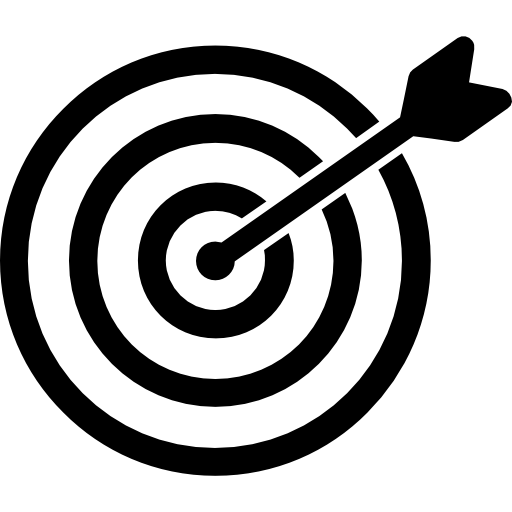 Rosinām mērķtiecīgu finansiālo atbalstu riska grupām mājokļu uzturēšanai
26.10.2021
5
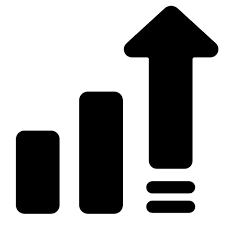 Siltumenerģijas tarifi palielinās
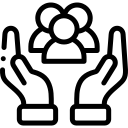 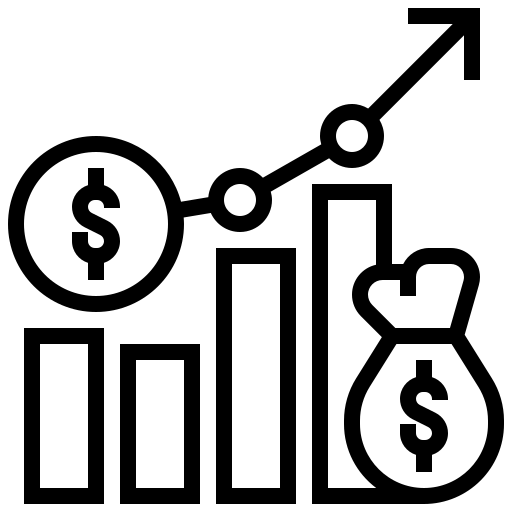 Valsts budžetā ieņēmumi no PVN pieauguma
!
Ierosinājums
Starpību novirzīt mērķtiecīgam atbalstam 
( Saglabājot budžeta neitralitāti)
26.10.2021
6
Avots: sprk.gov.lv
Valsts
Pašvaldība
Cilvēks
Ienākumi no siltumenerģijasPVN starpības
Riska grupām
Pašvaldībām
26.10.2021
7
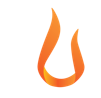 !
Atbalsts nepieciešams 
NEKAVĒJOTIES
Izmantot esošos pašvaldības mehānismus
Vērst uzmanību riska grupas palielinājumam
Veidojas neatmaksāti rēķini
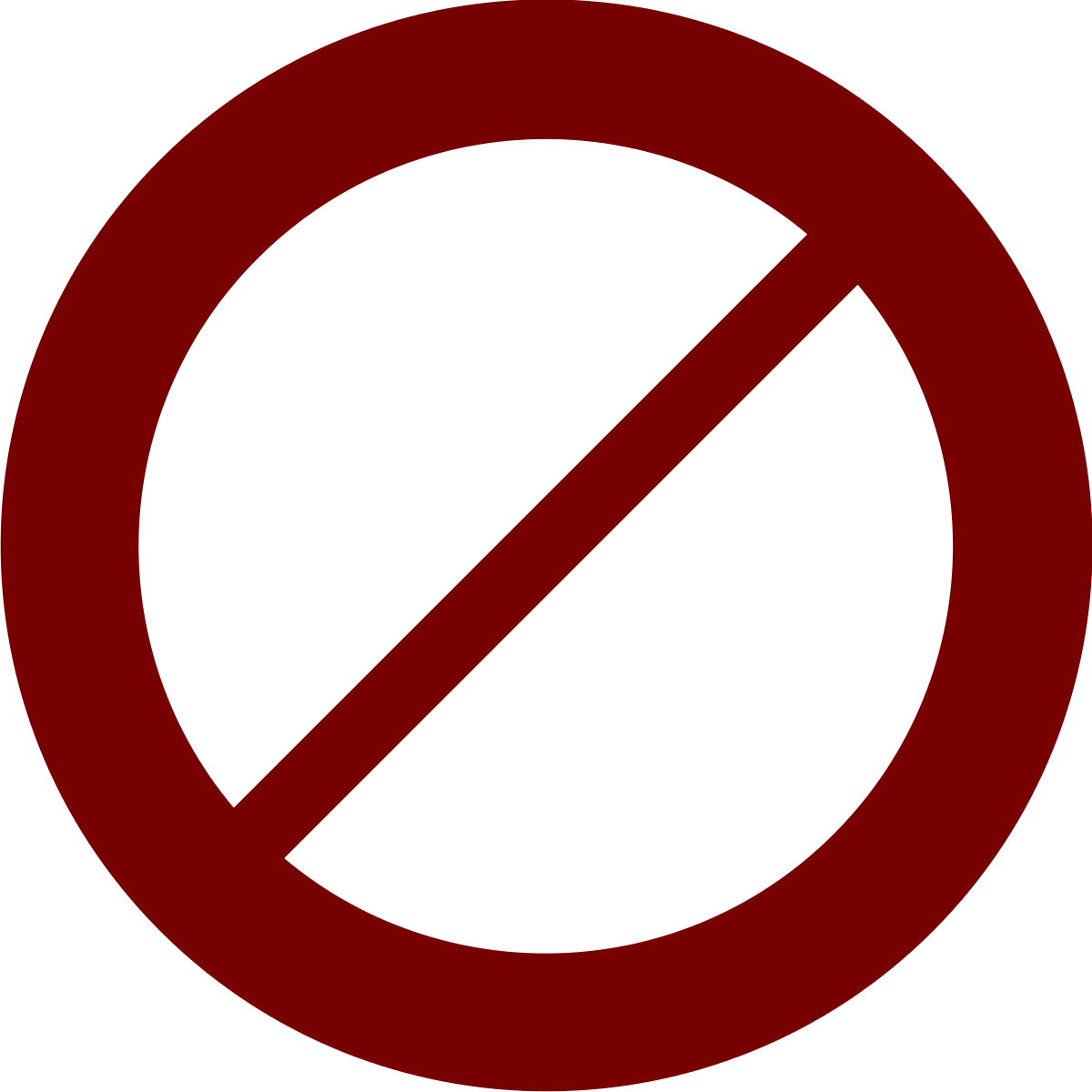 Mājsaimniecībai
maksātnespēja 
sociāla neapmierinātība
Siltumapgādes uzņēmumi
parādsaistības ar kurināmā piegādātājiem
maksātnespēja
26.10.2021
8
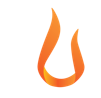 Lūgums LPS biedriem -
nemēģināt mākslīgi noturēt zemus siltumenerģijas tarifus.
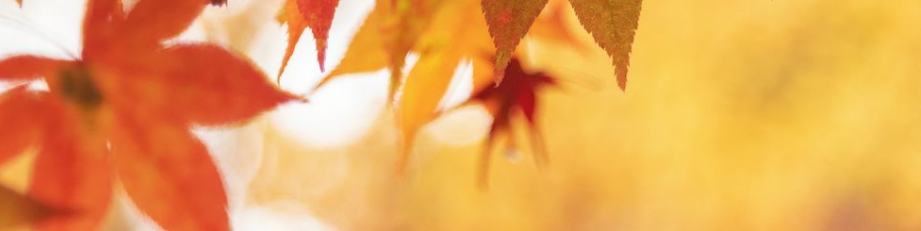 26.10.2021
9
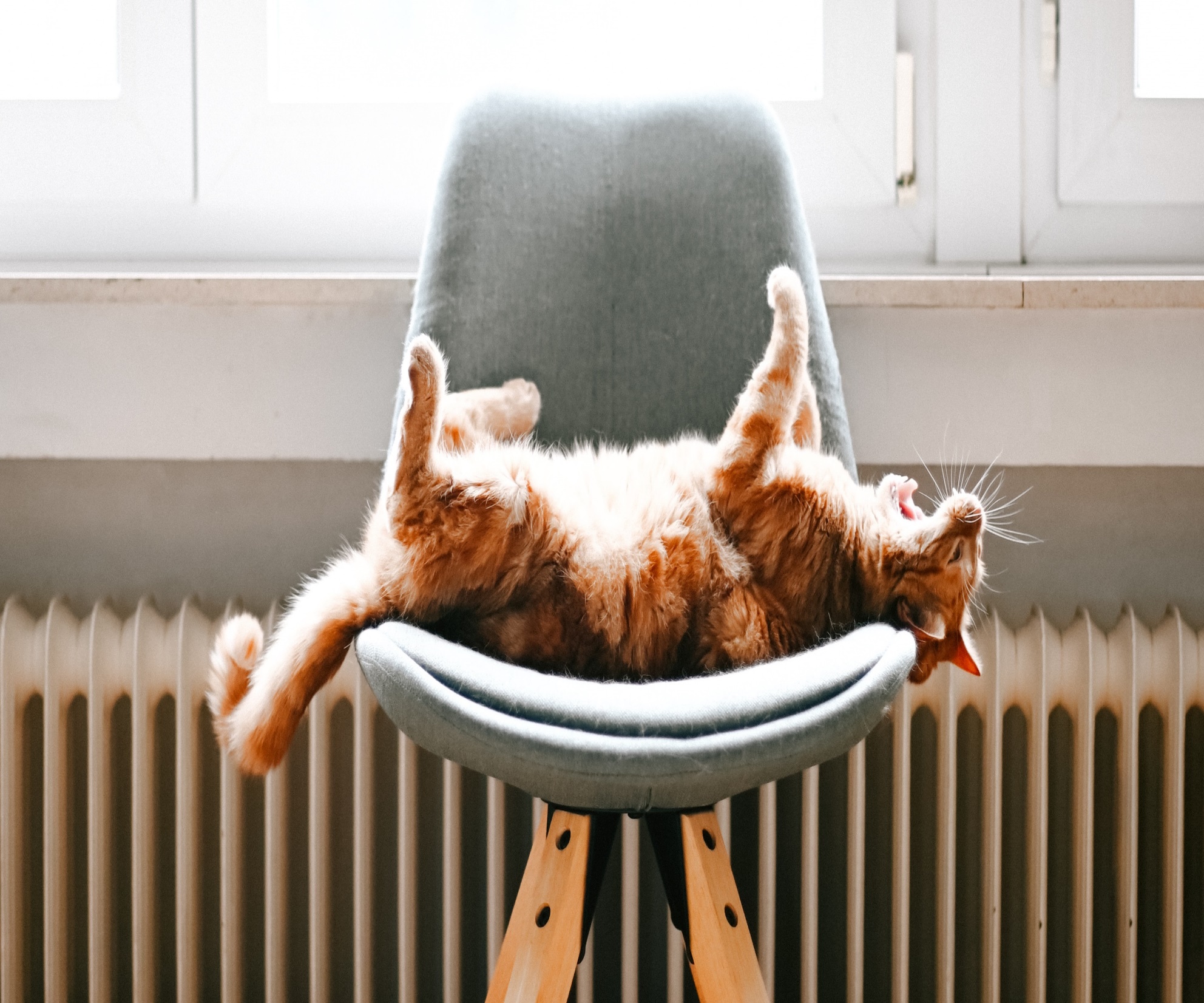 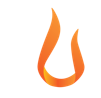 Lai visiem silti!
Kontakti
Biedrība Latvijas siltumuzņēmumu asociācija Kandavas iela 16 Rīga, LV-1083t. 67605706e-pasts: lsua@lf.lv
26.10.2021
10